EUC meeting in Tábor
7. - 11. 4. 2014
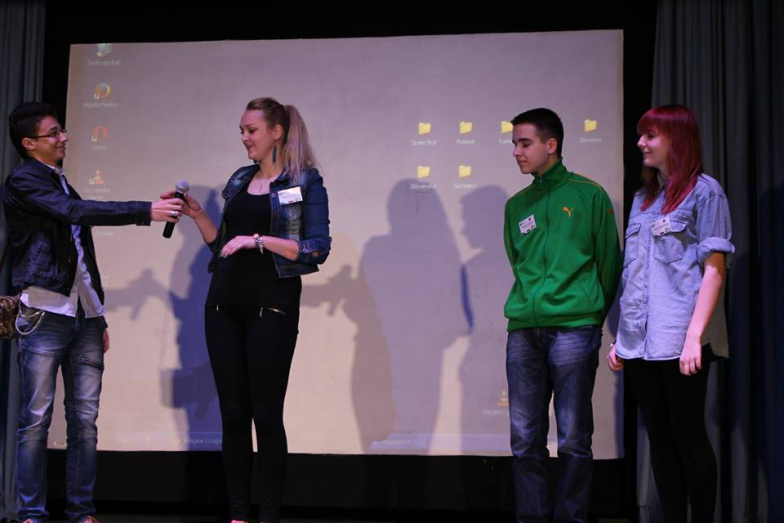 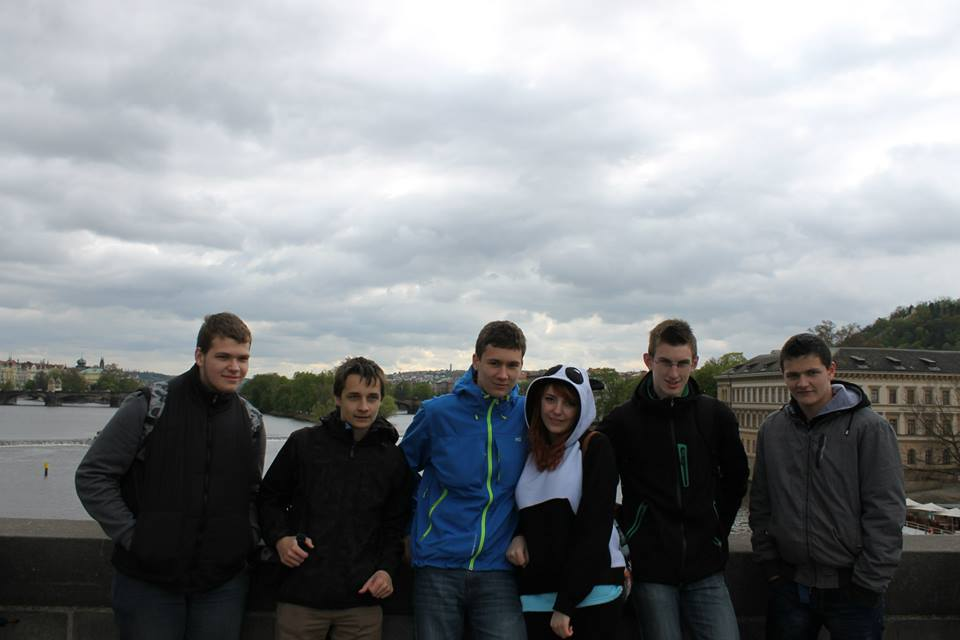 Polští a slovenští studenti
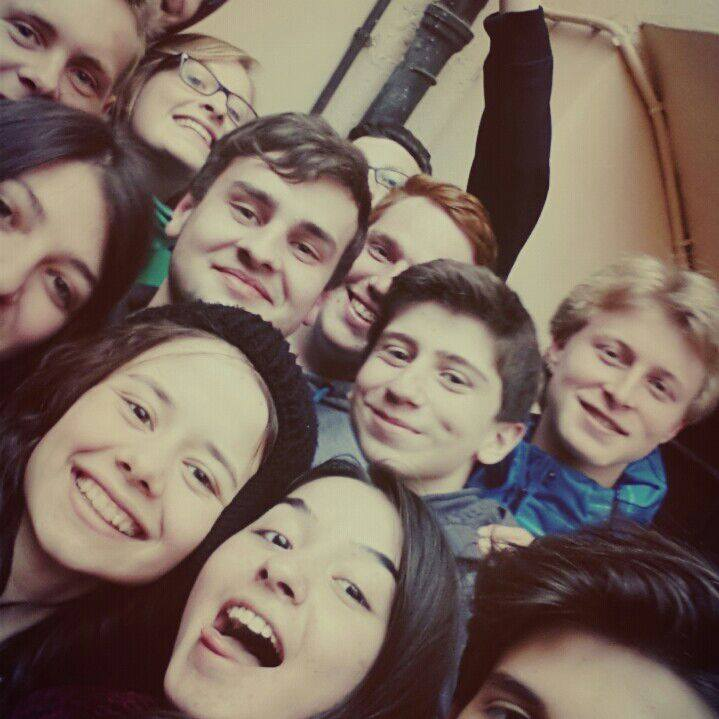 Němečtí a turečtí studenti
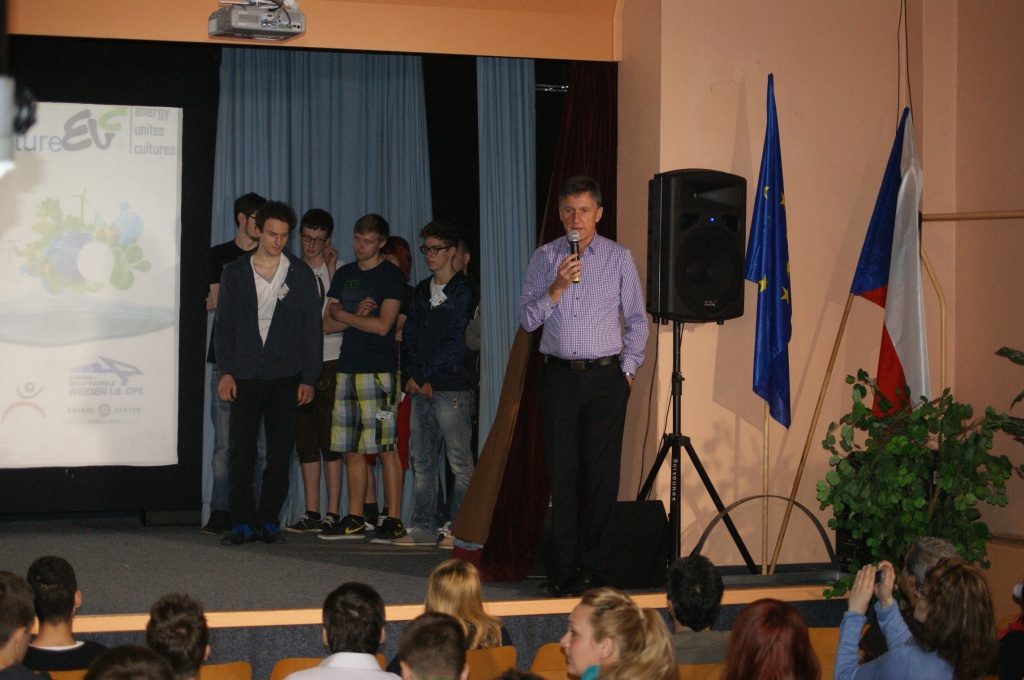 Německá skupina
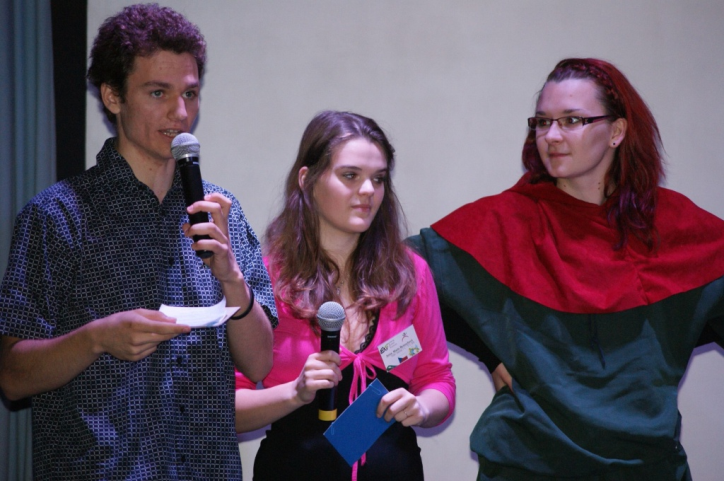 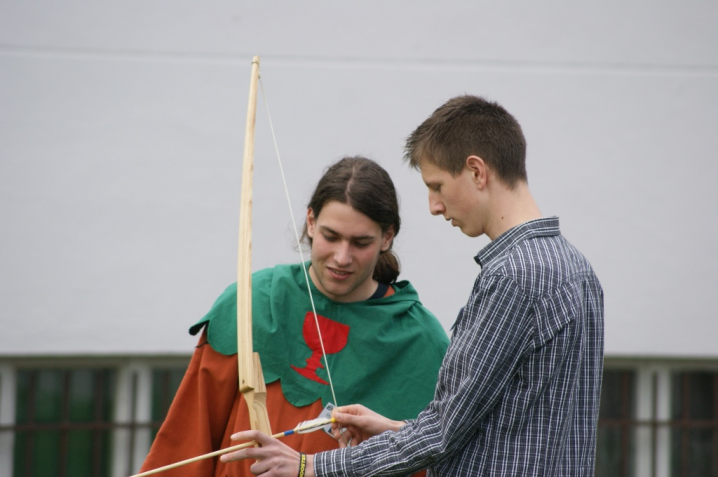 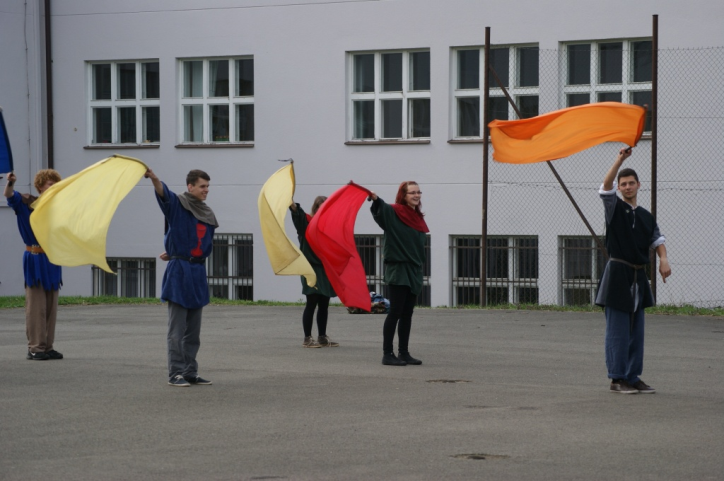 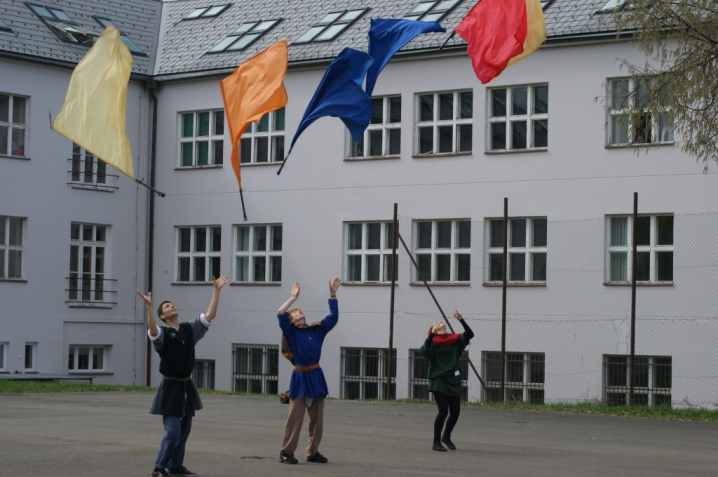 Domácí čeští studenti
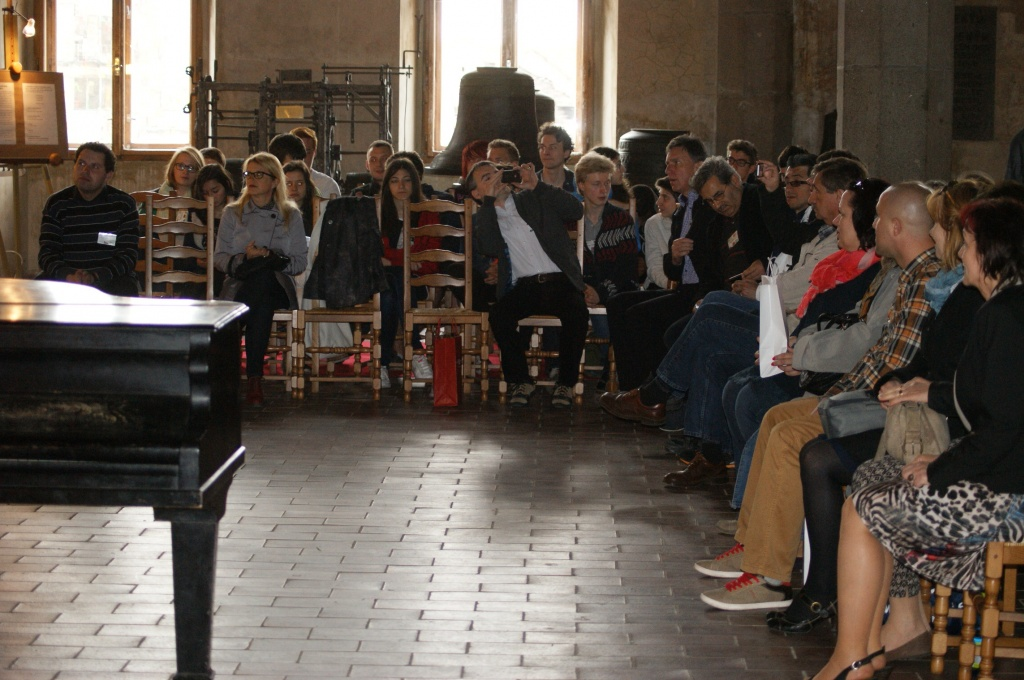 U pana starosty
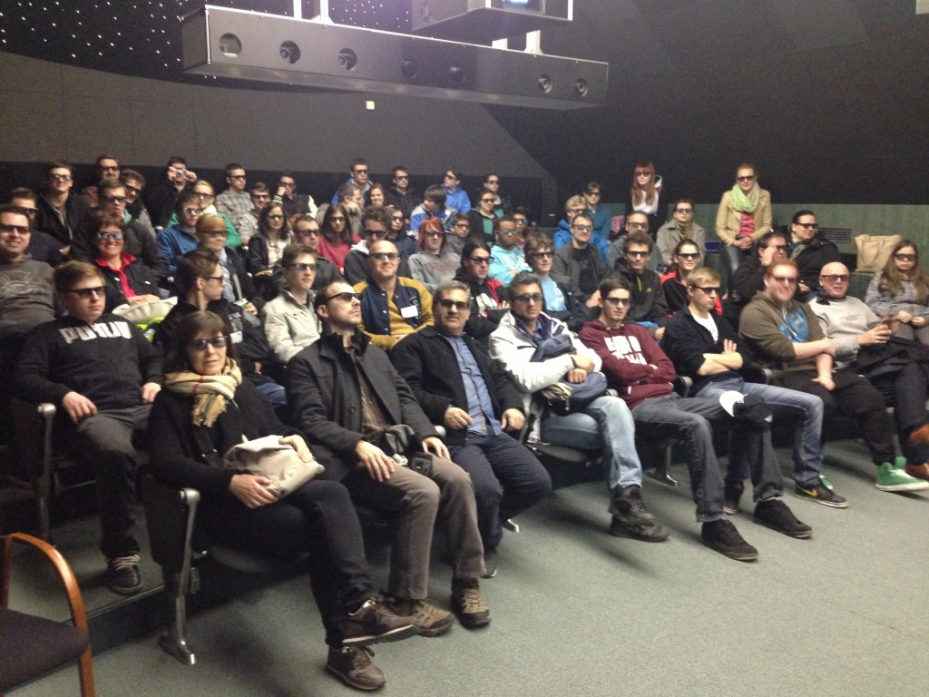 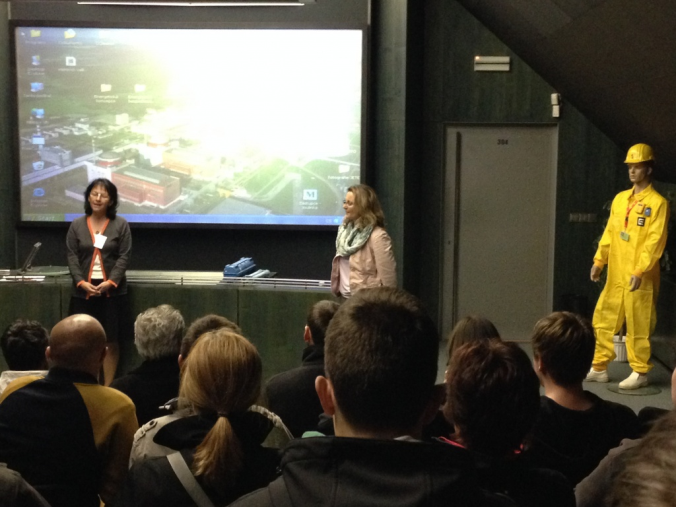 Návštěva JE Temelín
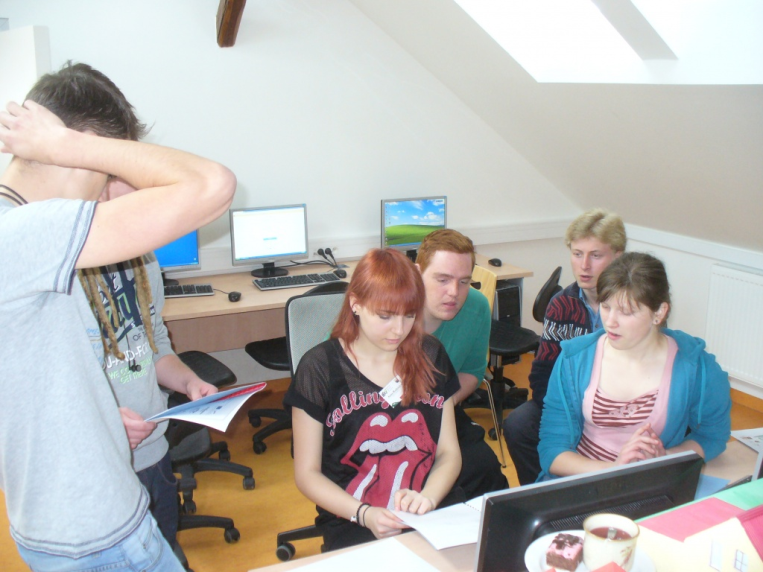 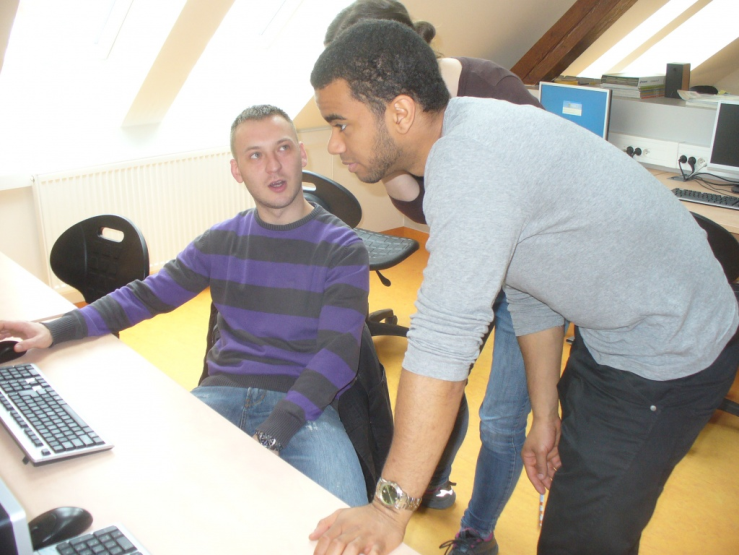 Práce na projektu
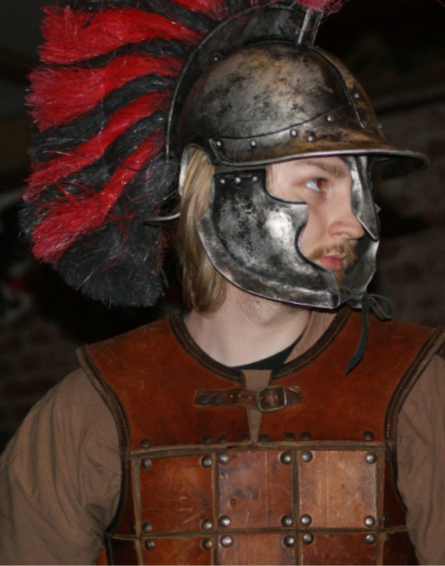 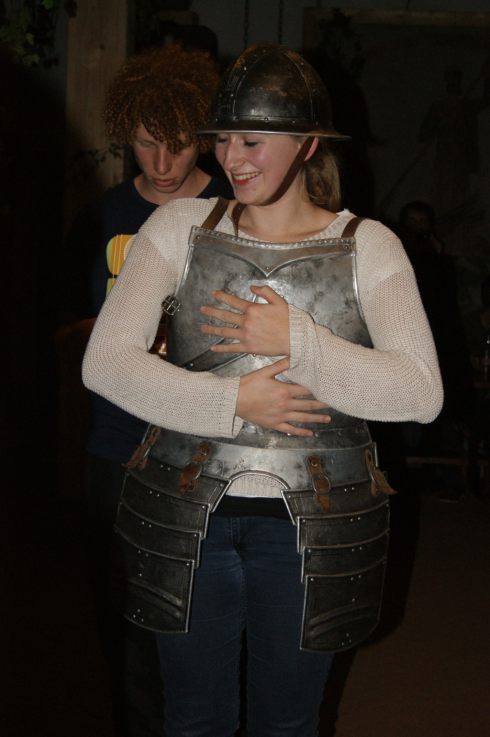 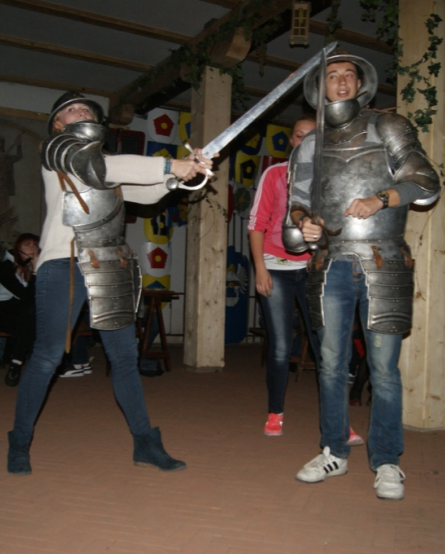 Historický program na Housově mlýně
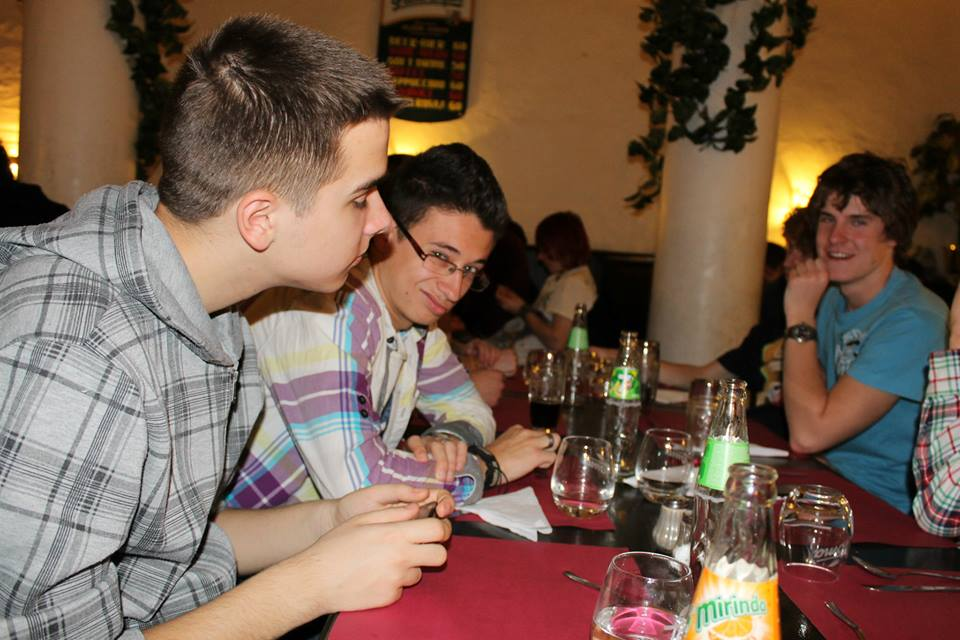 Jedna z večeří